Unifying Primary Cache, Scratch, and Register File Memories in a Throughput Processor
Traditional Design
Proposed Unified Design
Streaming Processor (SM)
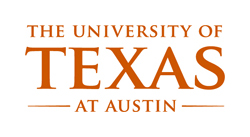 Program A          Program B
Register File
Register File Hierarchy
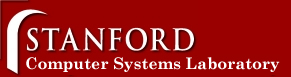 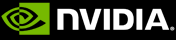 Mark Gebhart1,2 		Stephen W. Keckler1,2 	Brucek Khailany2 	Ronny Krashinsky2	William J. Dally2,3

1The University of Texas at Austin	2NVIDIA	3Stanford University
Register File
Register File
Shared Memory
Main Register File
Shared Memory
Cache
MRF 
(4 banks)
MRF 
(4 banks)
MRF 
(4 banks)
Unified
(4 banks)
Unified
(4 banks)
Unified
(4 banks)
Shared Memory                                  Cache
Shared Memory
Cache
MEM 
Unit
MEM 
Unit
MEM 
Unit
MEM 
Unit
MEM 
Unit
MEM 
Unit
Cache
SIMT Lanes
ALU
SFU
MEM
TEX
Cache Tags
Shared Memory / Cache Crossbar
Cache Tags
Shared Memory / Cache Crossbar
Shared Memory (32 banks)
Cache (32 banks)
Motivation
Overview
GPUs have thousands of on-chip resident threads
On-chip storage per thread is very limited

On-chip storage split between register file, scratchpad, and cache

Applications have diverse requirements between these three types of on-chip storage

Efficiently utilizing on-chip storage can improve both performance and energy
Results
Performance and energy overheads for benchmarks that do not benefit are less than 1%





Performance improvements up to 71% along with significant energy and DRAM reductions
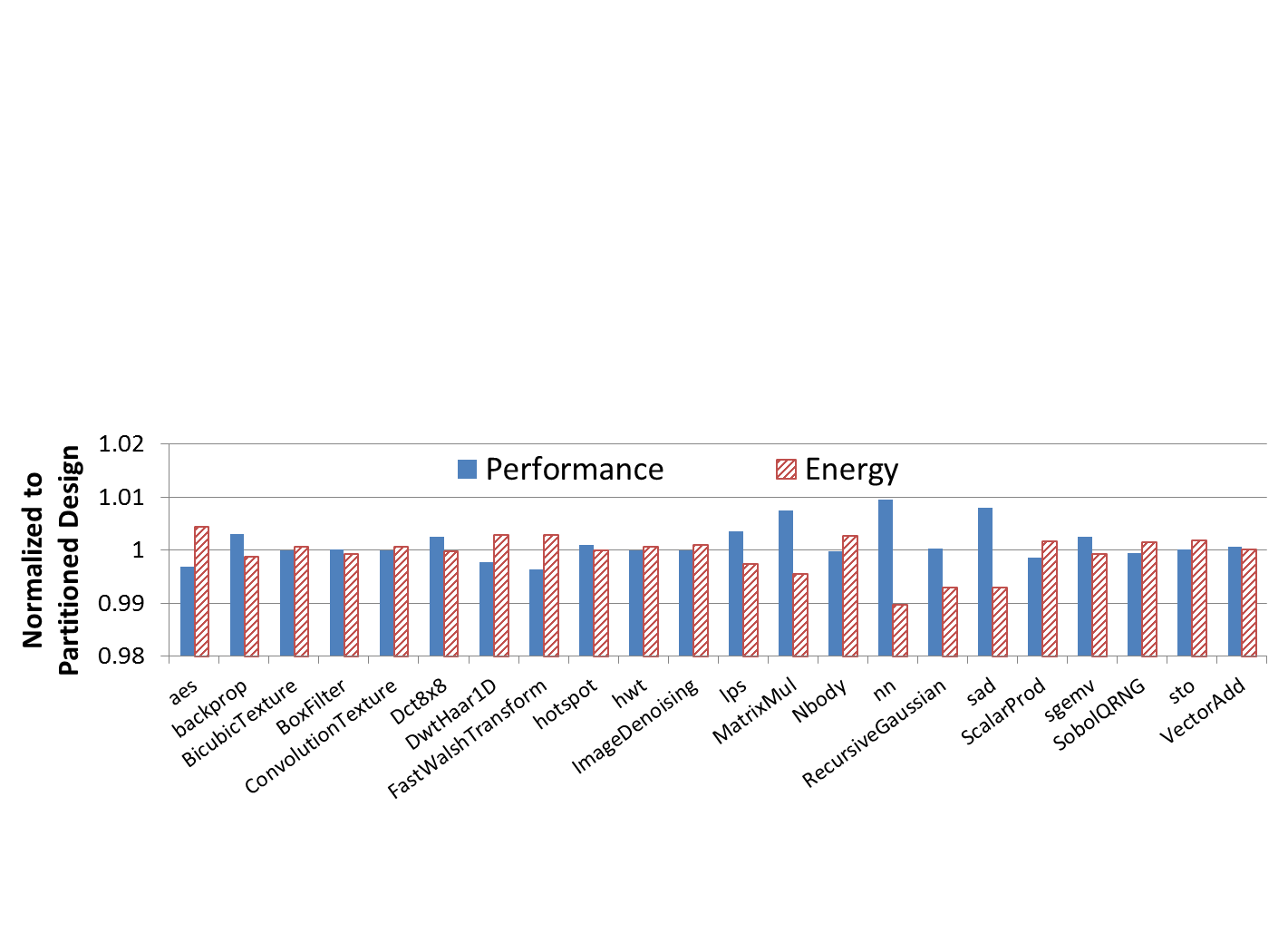 Automated algorithm determines most efficient allocation
Overheads are mitigated by leveraging prior work on register file hierarchy
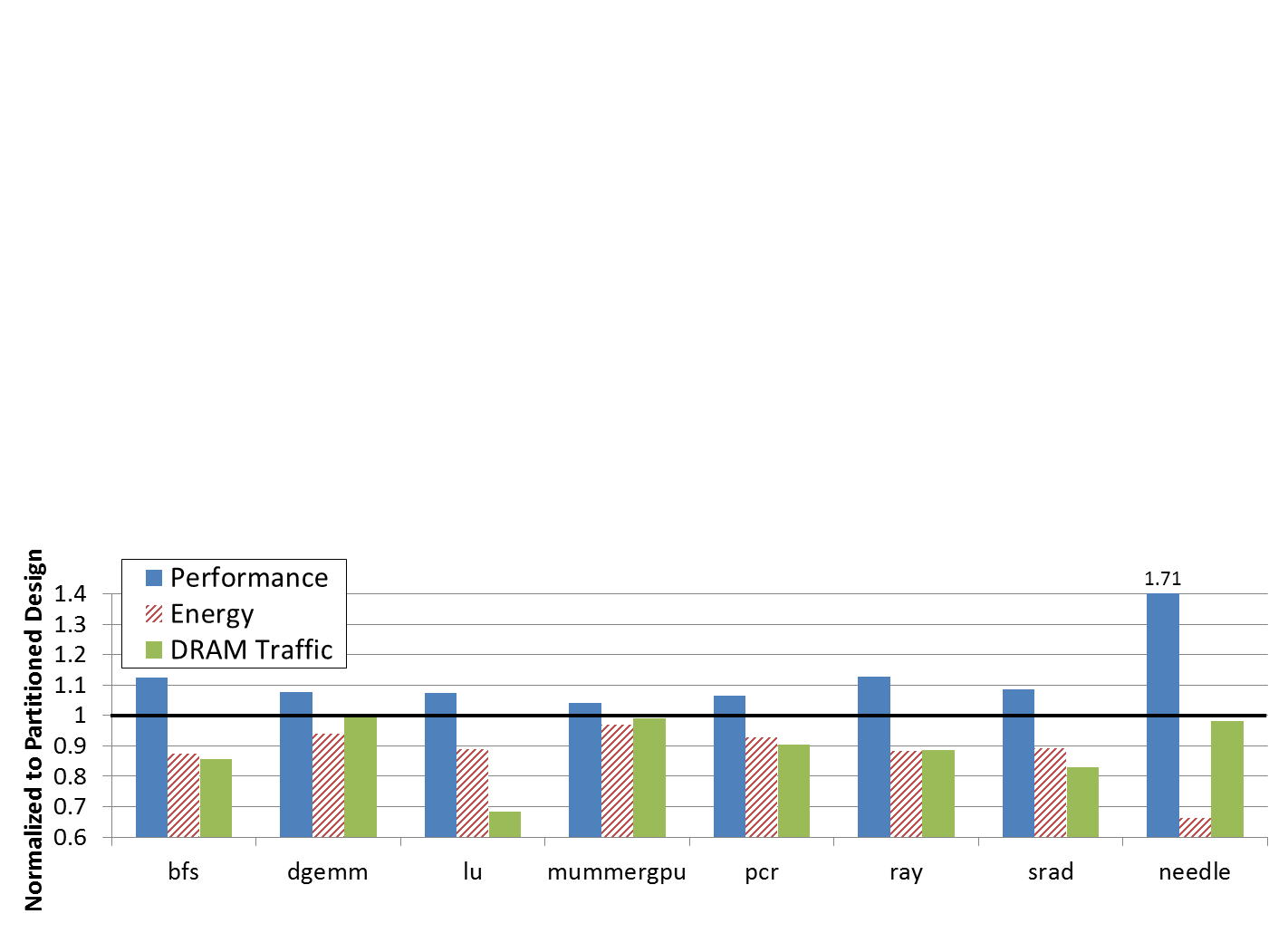 Background
Microarchitecture
32 SMs per chip

Each SM contains:
32 SIMT lanes
Register file hierarchy
256KB main register file
64KB shared memory
64KB primary data cache
Total of 96 banks in baseline design


Unified design has only 32 banks

Challenges:
Bank access energy
Bank conflicts
Baseline
Allocation Algorithm
Unified
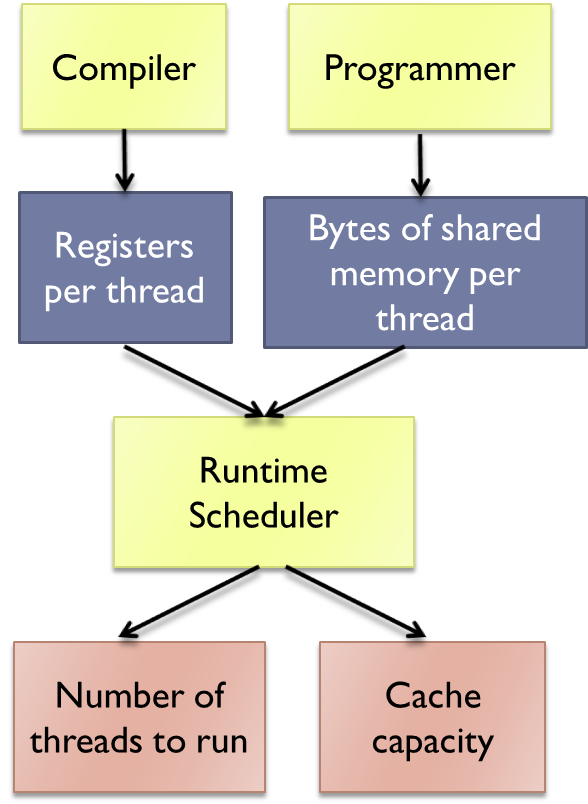 Allocate enough registers to eliminate spills

Programmer dictates shared memory blocking

Maximize thread count subject to register and shared requirements

Devote remaining storage to cache
Methodology
Related Work
Fermi has a limited form of flexibility between shared memory and cache, programmer chooses either:
16KB shared memory and 48KB cache
48KB shared memory and 16KB cache
Generated execution and address traces with Ocelot

Performance and energy estimates come from custom SM trace-based simulator

30 CUDA benchmarks drawn from CUDA SDK, Parboil, Rodinia, GPGPU-sim 
22 with limited memory requirements that don’t benefit 
8 that see significant benefits
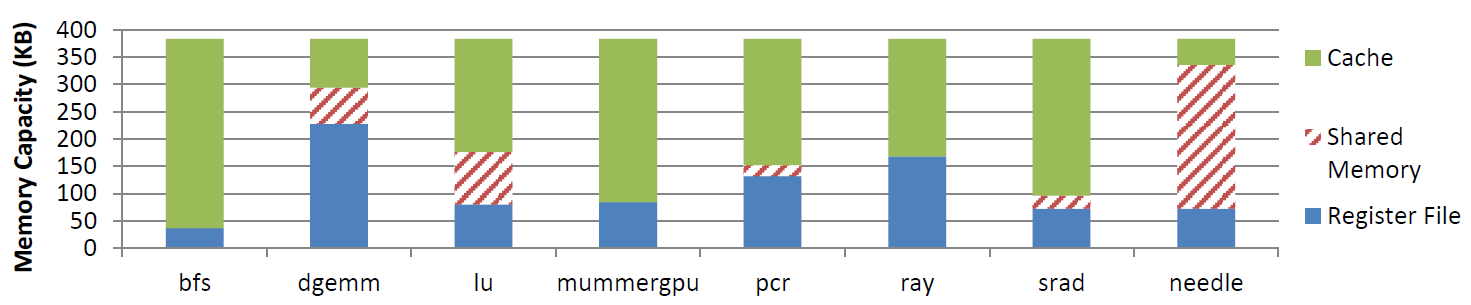 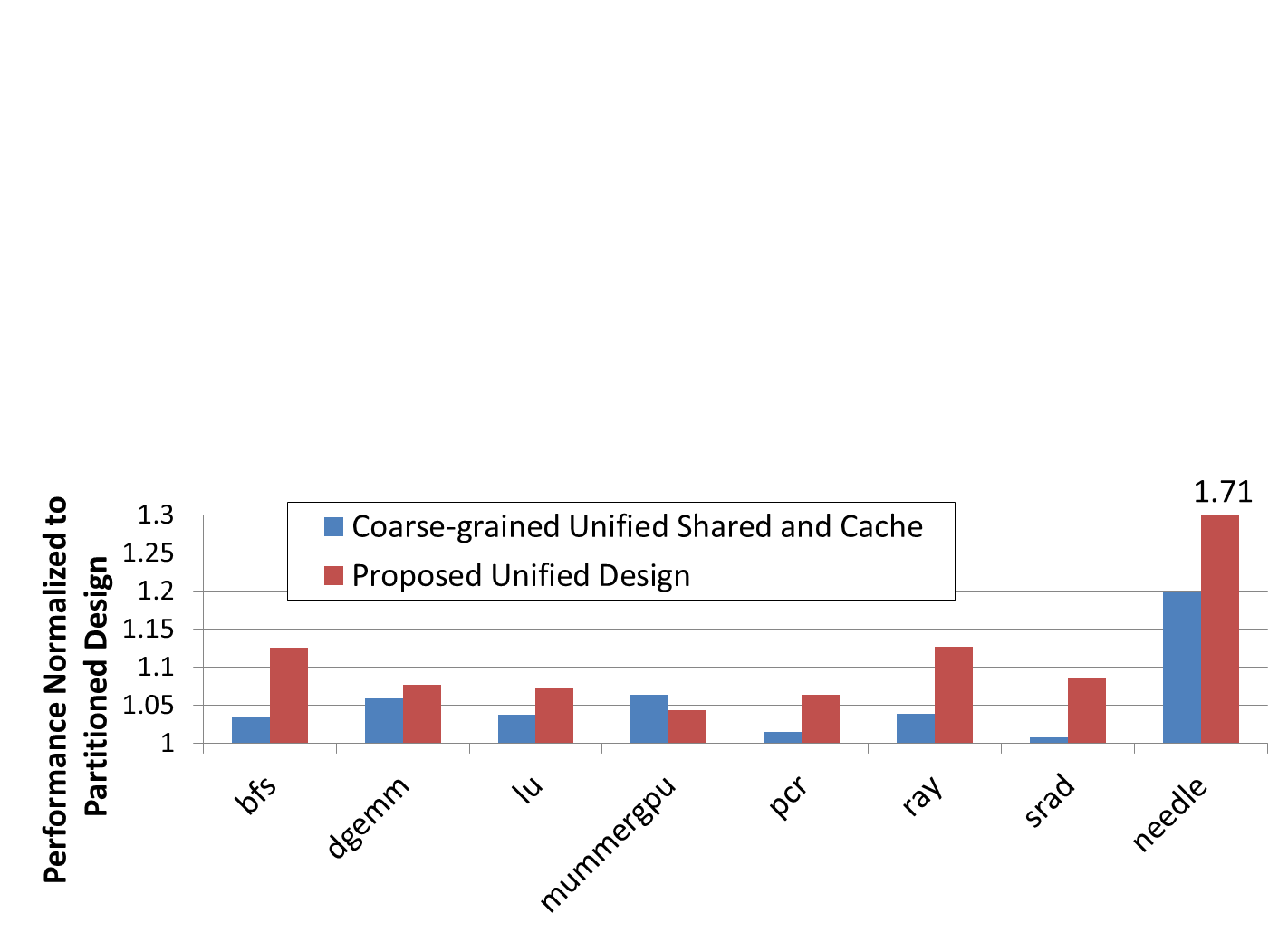